شماره جلسه:
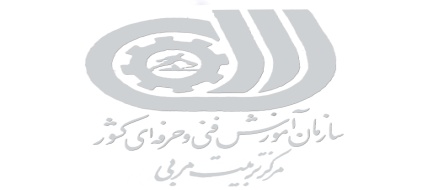 نام كار يا موضوع آموزش:
سطح فراگيران:
شماره صفحه :
نوع آموزش :
ساعات نظري :
ساعات عملي:
طرح درس روزانه
جمع :
شماره جلسه:
نام كار يا موضوع آموزش:
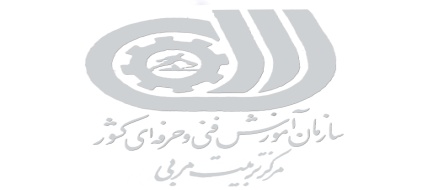 سطح فراگيران:
شماره صفحه :
نوع آموزش :
ساعات نظري :
ساعات عملي:
طرح درس روزانه
نام مربي :
شماره جلسه:
نام كار يا موضوع آموزش:
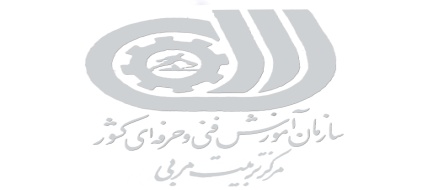 سطح فراگيران:
شماره صفحه :
نوع آموزش :
ساعات نظري :
ساعات عملي:
طرح درس روزانه
نام مربي :